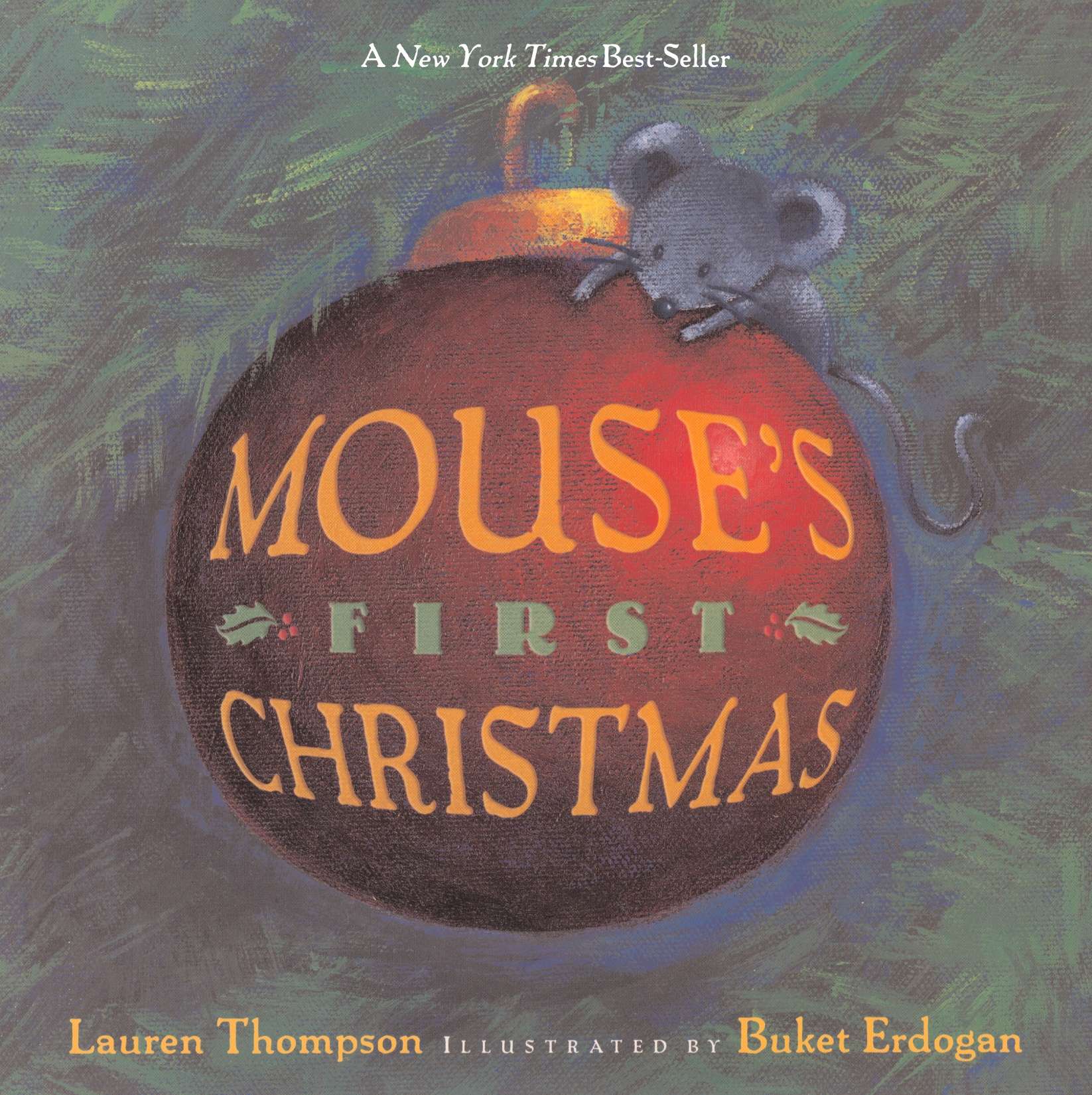 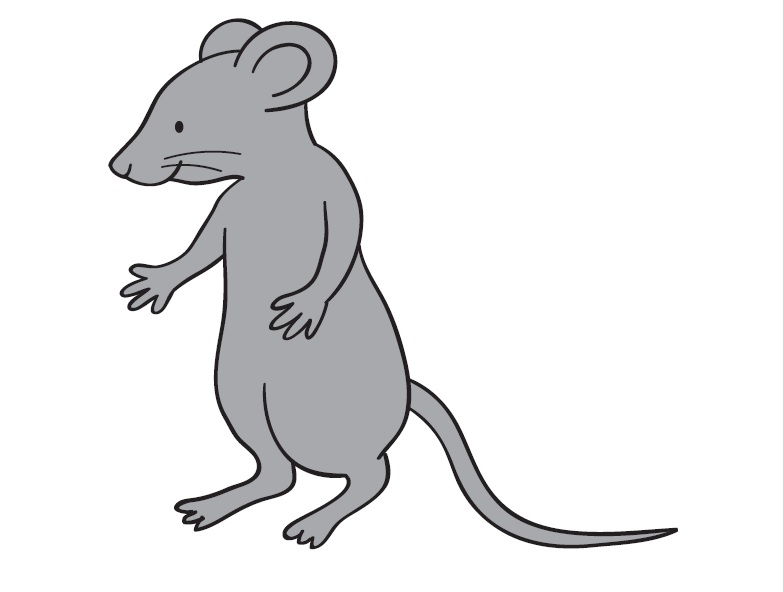 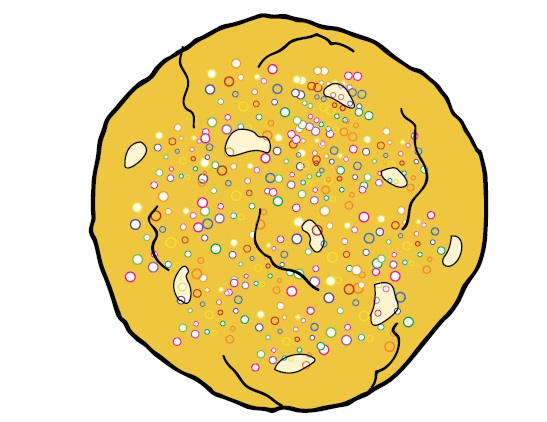 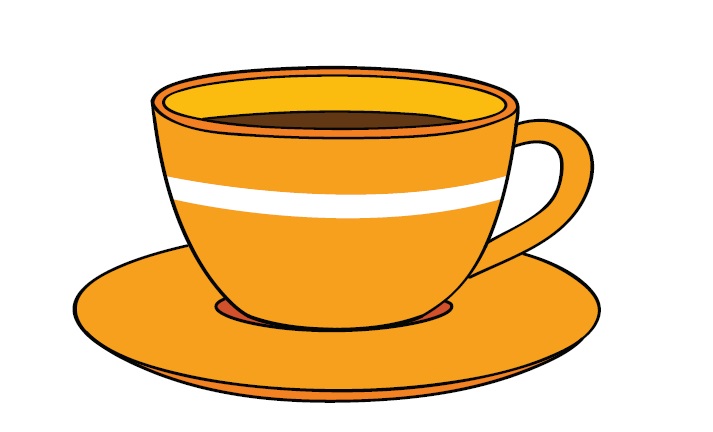 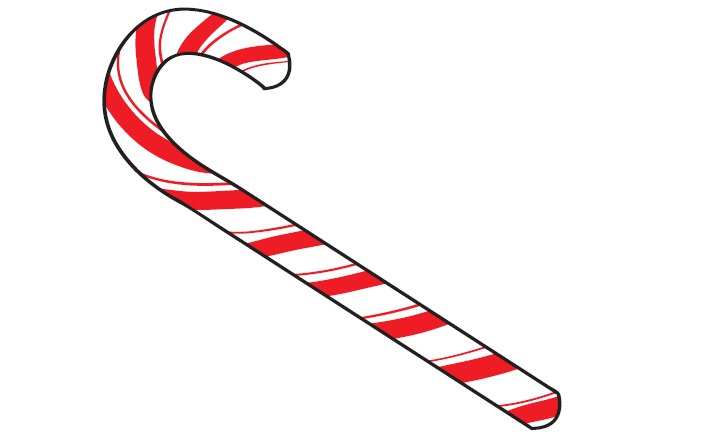 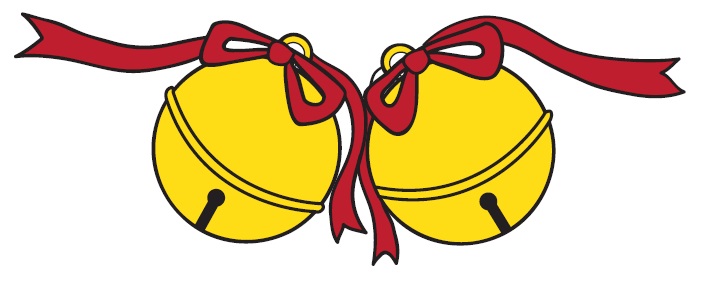 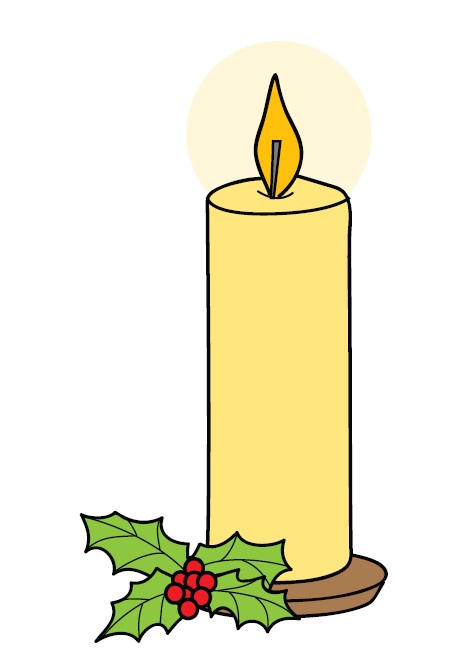 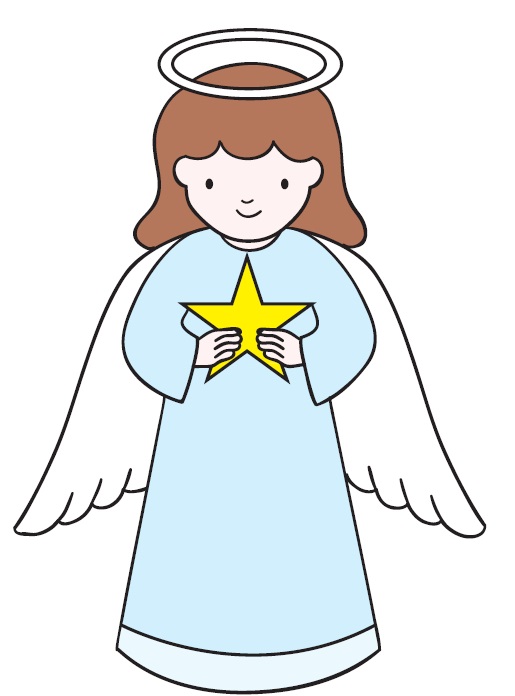 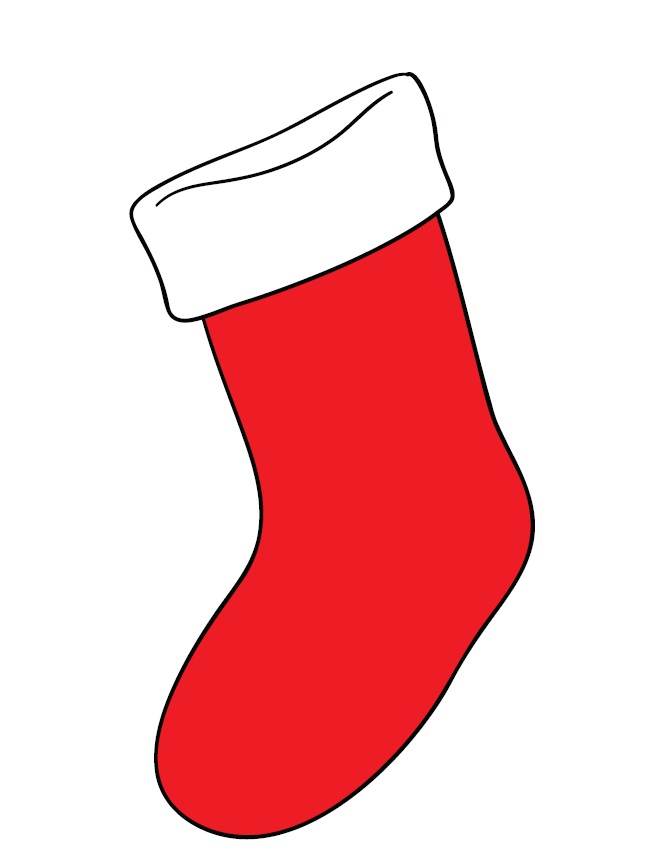 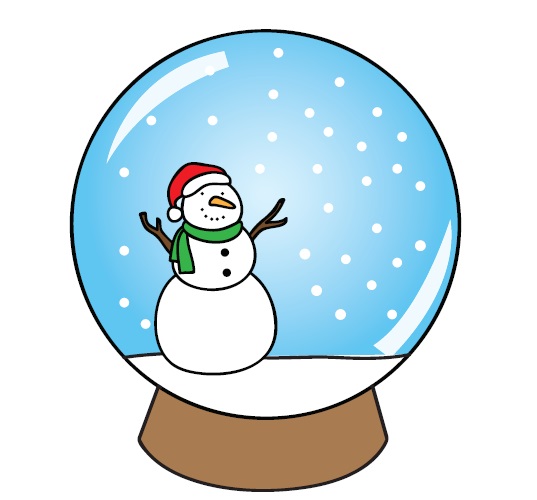 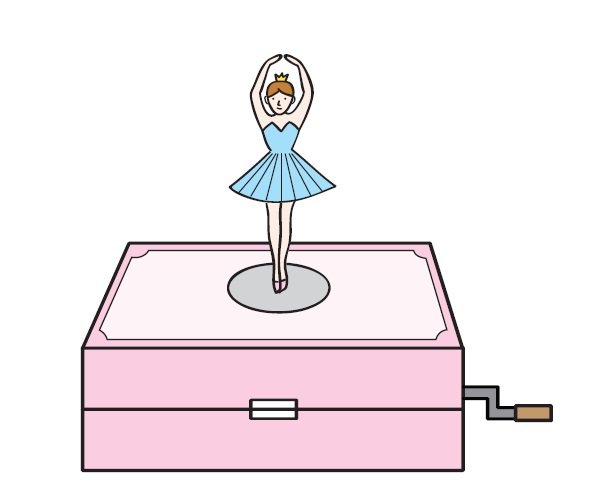 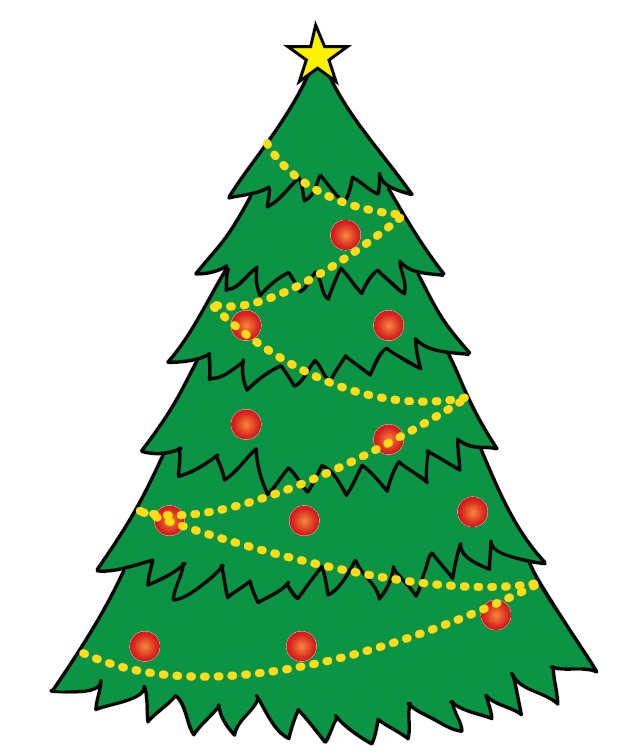 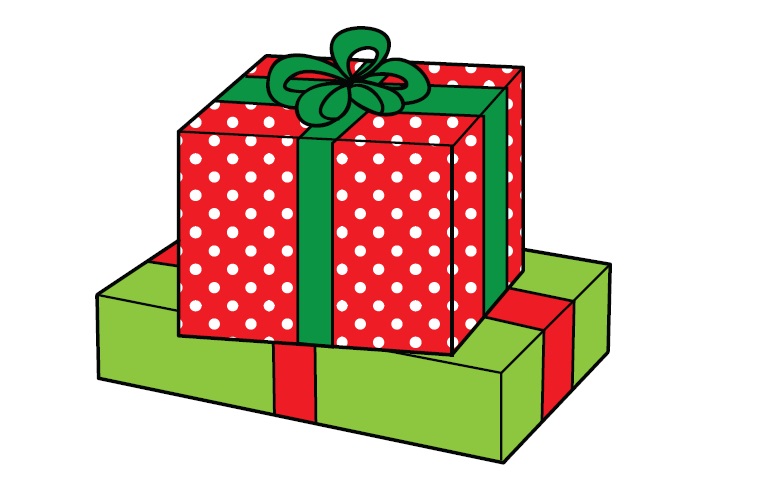 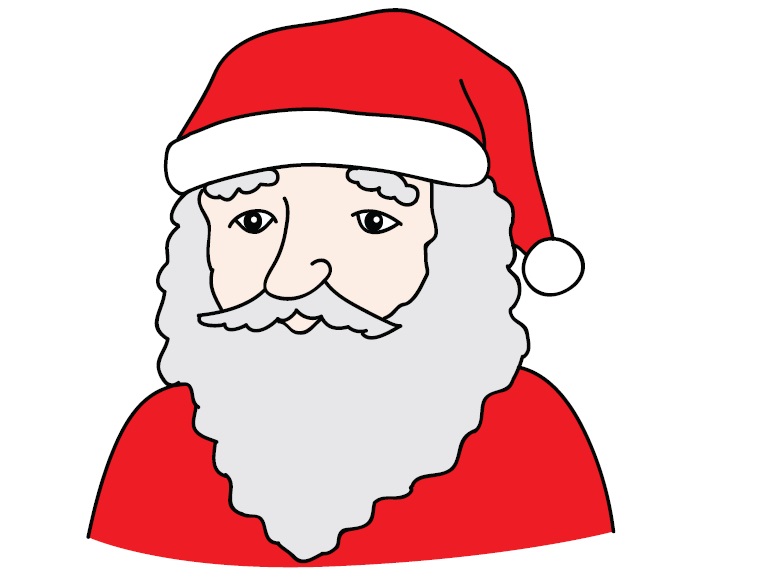 A MOUSE
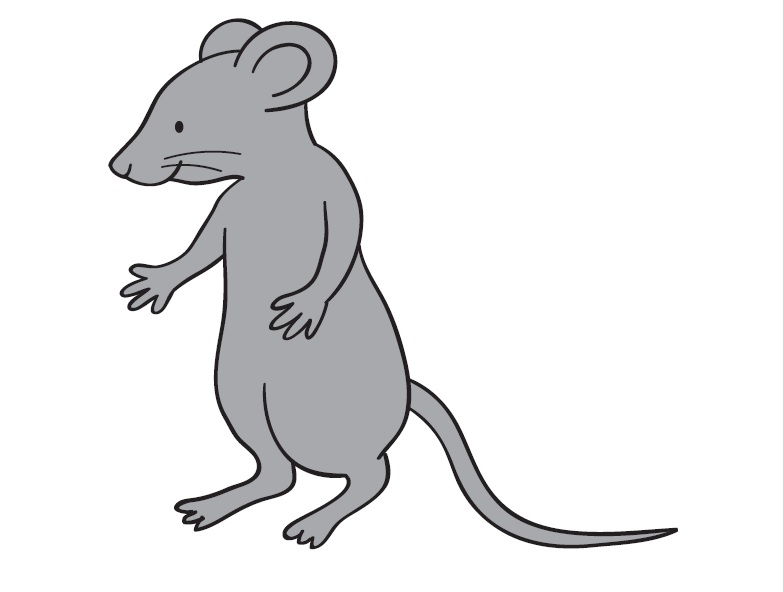 A COOKIE
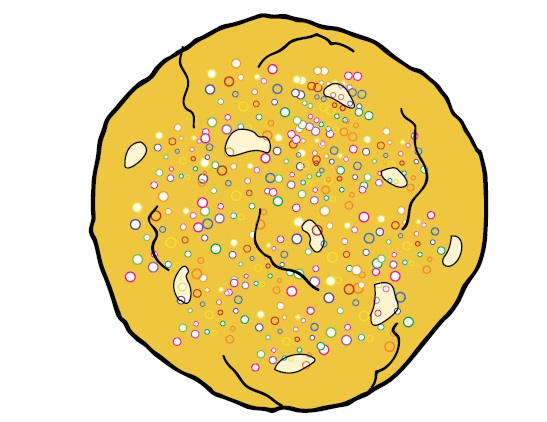 HOT COCOA
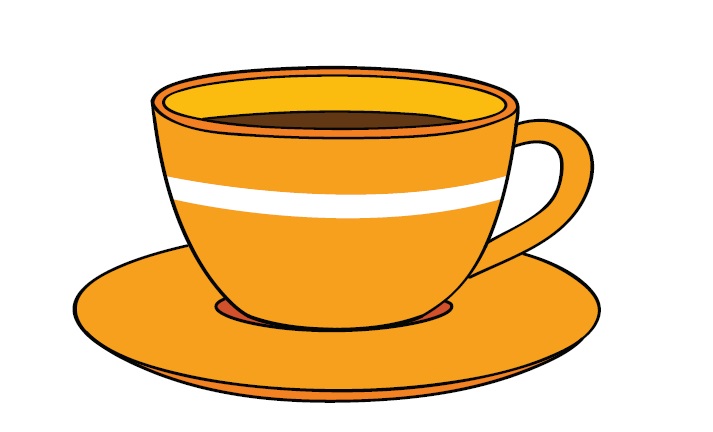 A CANDY CANE
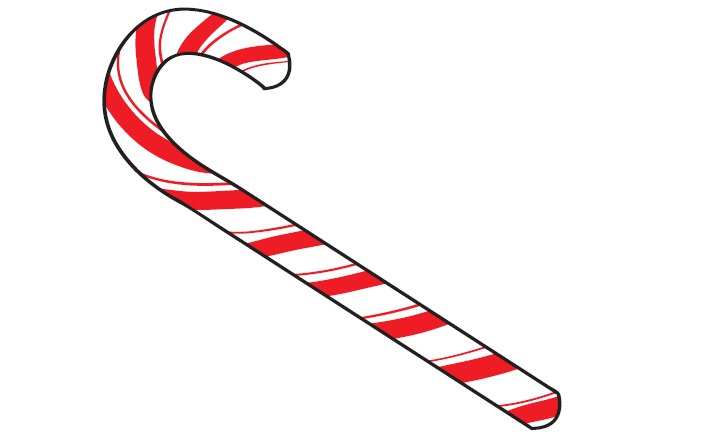 JINGLE BELLS
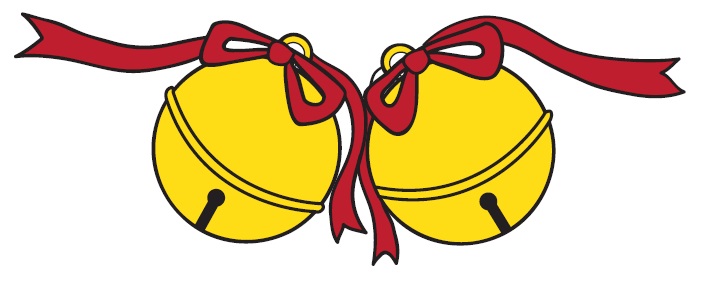 A CANDLE
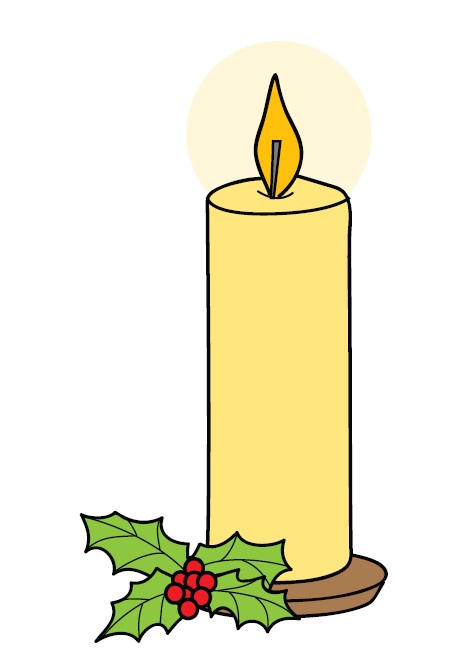 AN ANGEL
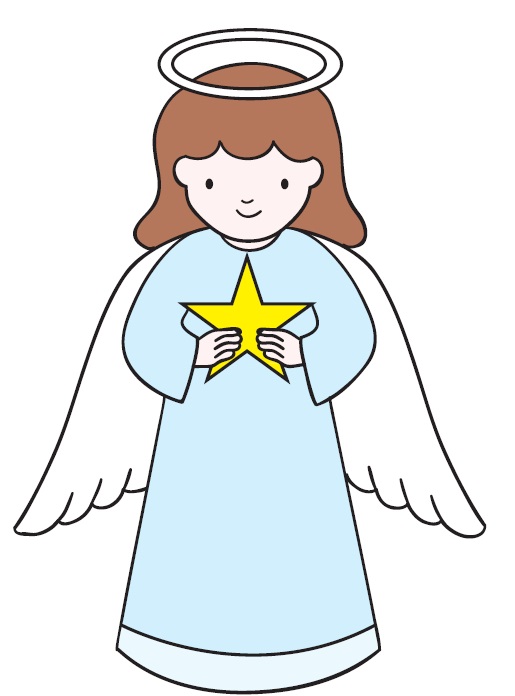 A STOCKING
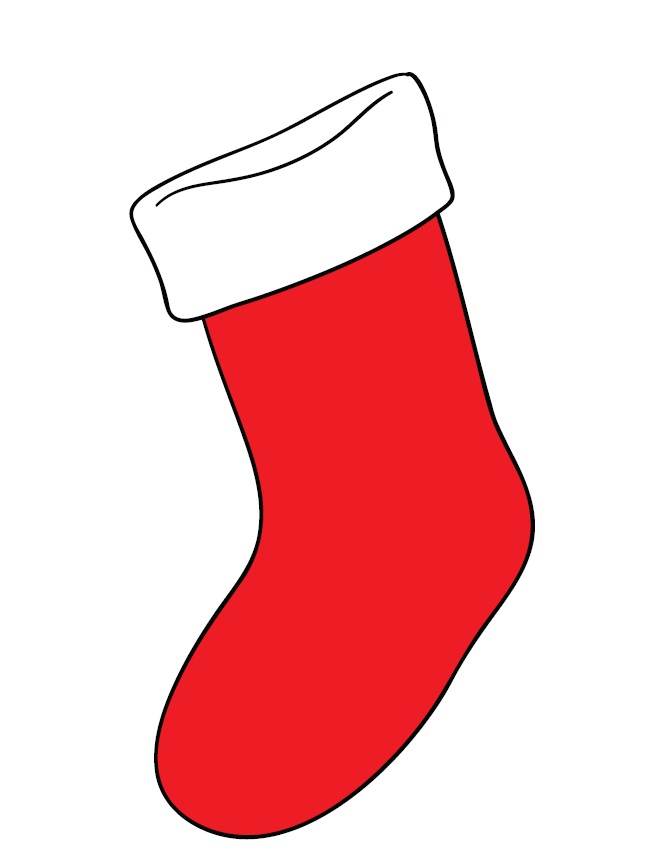 A SNOW GLOBE
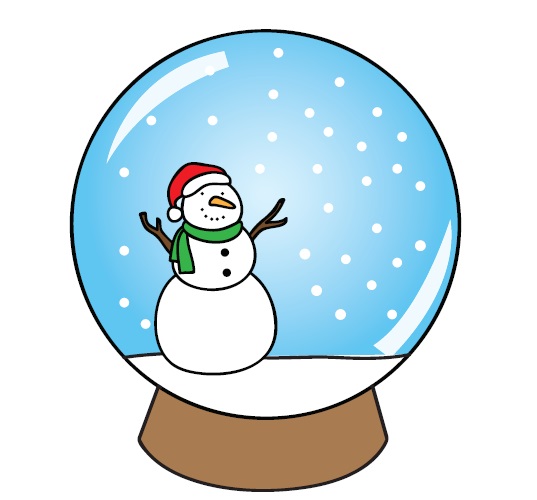 A MUSIC BOX
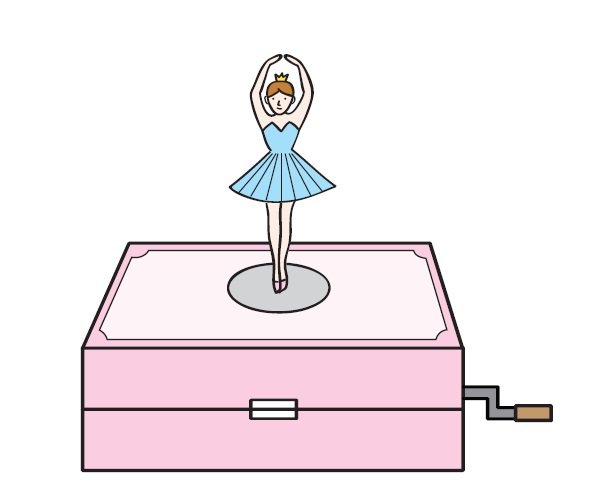 A CHRISTMAS TREE
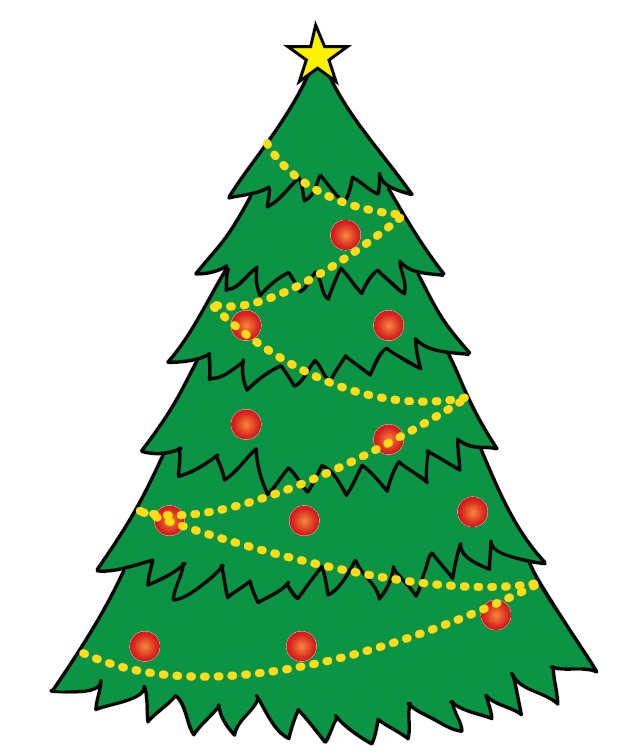 PRESENTS
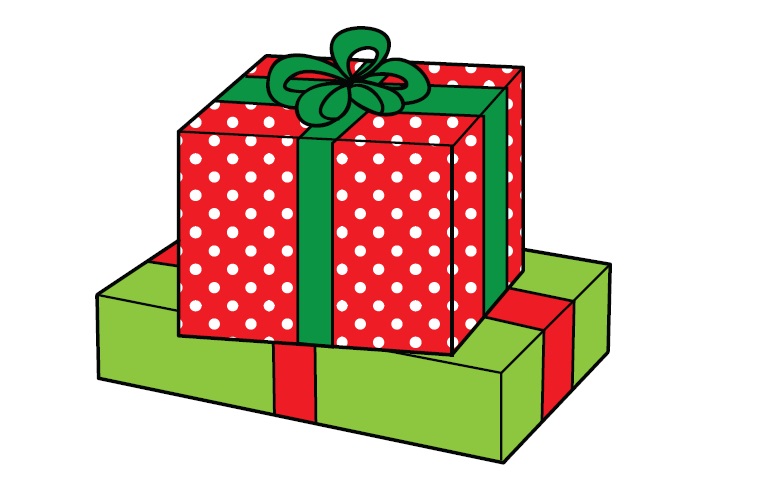 SANTA CLAUS
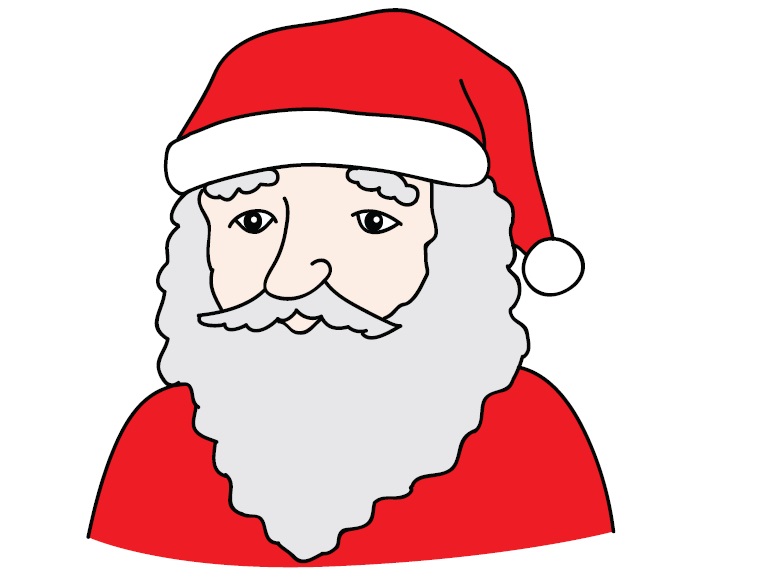